✠VUI HỌC KINH THÁNH✠
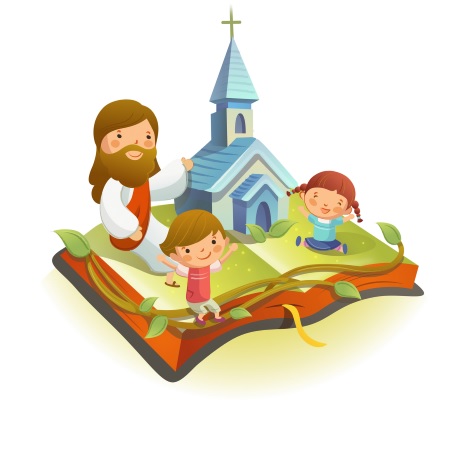 BÌNH AN
NIỀM VUI
LỄ THÁNH TÂM CHÚA GIÊSU
TIN MỪNG CHÚA GIÊSU THEO THÁNH LU-CA
Khi ấy, Đức Giê-su kể cho những người Pha-ri-sêu và các kinh sư dụ ngôn này: “Người nào trong các ông có một trăm con chiên mà bị mất một con,
lại không để chín mươi chín con kia ngoài đồng hoang, để đi tìm cho kỳ được con chiên bị mất ?
Tìm được rồi, người ấy mừng rỡ vác lên vai. Về đến nhà, người ấy mời bạn bè, hàng xóm lại, và nói
‘Xin chung vui với tôi, vì tôi đã tìm được con chiên của tôi, con chiên bị mất đó.’
Vậy, tôi nói cho các ông hay : trên trời cũng thế, ai nấy sẽ vui mừng vì một người tội lỗi ăn năn sám hối,
hơn là vì chín mươi chín người công chính không cần phải sám hối ăn năn.”. Đó là Lời Chúa
HÃY
TÌM
KIẾM
NƯỚC
CHÚA
TRƯỚC
MỌI
SỰ
NGƯỜI
SẼ
LO
CHO
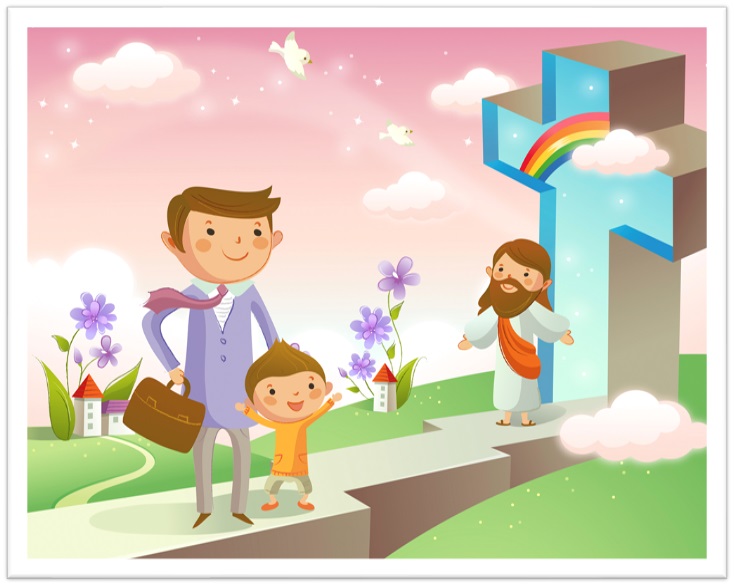 TÌM Ô CHỮ
1
HÀNG
 DỌC
2
3
4
5
6
7
1. Ở ĐÂU, AI NẤY SẼ VUI MỪNG VÌ MỘT NGƯỜI TỘI LỖI ĂN NĂN SÁM HỐI?
2. ĐÂY LÀ CON VẬT BỊ LẠC MẤT?
3. AI KỂ DỤ NGÔN CHO NGƯỜI PHARISÊU VÀ KINH SƯ?
5. ‘XIN … … VỚI TÔI, VÌ TÔI ĐÃ TÌM ĐƯỢC CON CHIÊN CỦA TÔI, CON CHIÊN BỊ MẤT ĐÓ.’
6. TRÊN TRỜI SẼ THẾ NÀO KHI MỘT NGƯỜI ĂN NĂN SÁM HỐI?
4. NGƯỜI CÔNG CHÍNH KHÔNG CẦN PHẢI LÀM GÌ?
7. NHỮNG NGƯỜI NÀO KHÔNG CẦN PHẢI SÁM HỐI ĂN NĂN?
Học với Giê-su - Học cùng Giê-su
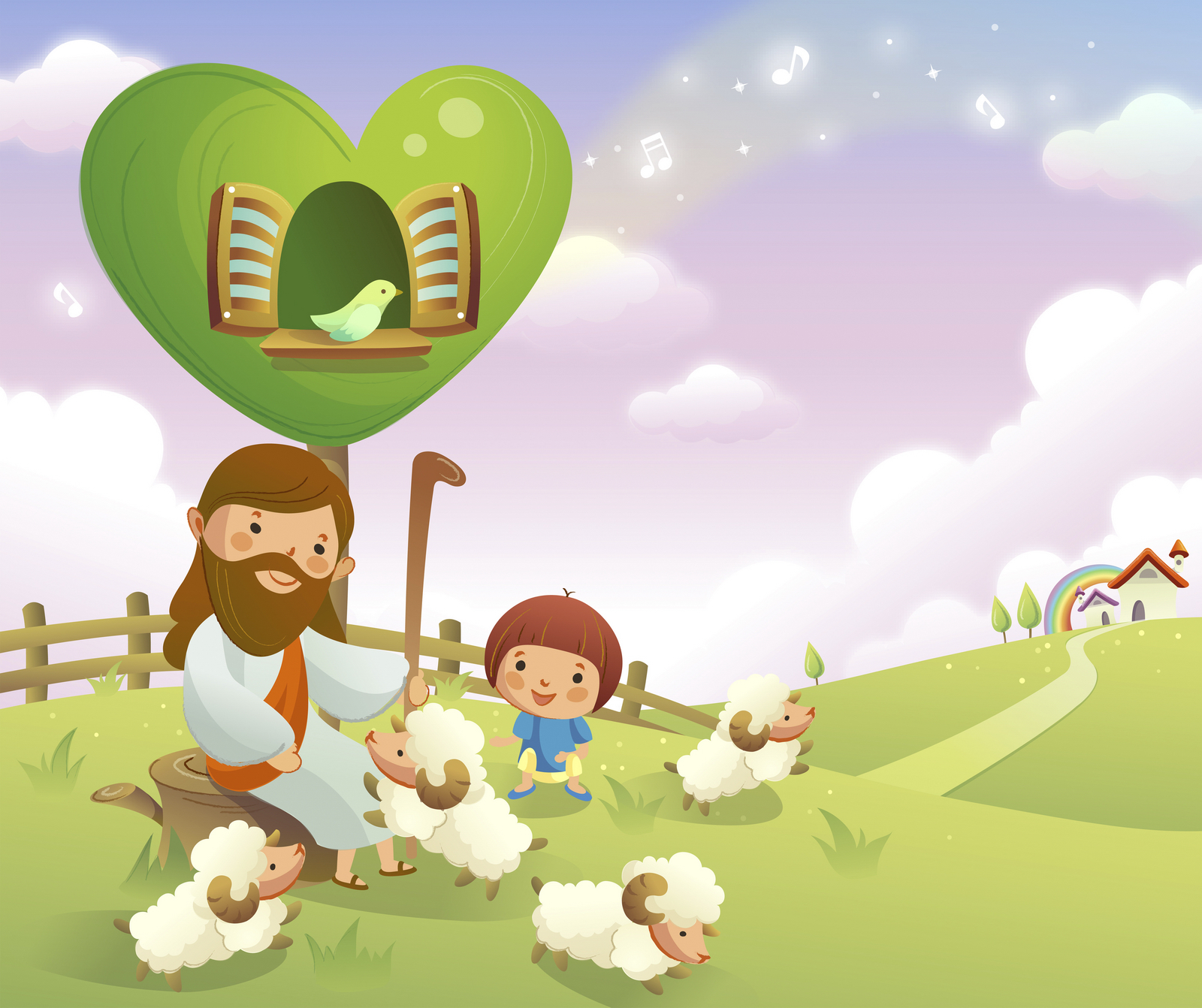 TRẮC NGHIỆM
1. NGƯỜI KIA ĐỂ LẠI BAO NHIÊU CON CHIÊN TRONG ĐỒNG HOANG ĐỂ ĐI TÌM CON CHIÊN ĐÃ LẠC MẤT?
C
A
B
D
1 con.
99 con
100 con
90 con.
C
99 con
Đáp án
2. KHI TÌM ĐƯỢC CON CHIÊN ĐÃ MẤT, NGƯỜI ẤY LÀM GÌ?
C
A
B
D
Ôm hôn.
Ôm lấy.
Hân hoan
Mừng rỡ vác lên vai.
Mừng rỡ vác lên vai.
B
Đáp án
3. VỀ ĐẾN NHÀ NGƯỜI ẤY KÊU AI CHUNG VUI?
C
A
B
D
Chỉ a và b đúng.
Các thượng tế.
Hàng xóm
Bạn bè.
Chỉ a và b đúng.
D
Đáp án
4. Ở ĐÂU, AI NẤY SẼ VUI MỪNG VÌ MỘT NGƯỜI TỘI LỖI ĂN NĂN SÁM HỐI?
C
A
B
D
Trong vương quốc của Thiên Chúa.
Trên thiên đàng.
Nước Trời.
Trên trời.
Trên trời.
B
Đáp án
5. AI NẤY SẼ VUI MỪNG VÌ MỘT NGƯỜI TỘI LỖI THẾ NÀO?
C
A
B
D
Tin vào Tin Mừng.
Nhiệt thành.
Ăn năn sám hối.
Cầu nguyện.
A
Ăn năn sám hối.
Đáp án
THIẾU NHI YÊU CHÚA
ĐỂ ĐƯỢC CHÚA GIÊSU YÊU THƯƠNG EM PHẢI LÀM GÌ?